TURNITIN
Turnitin’e ödev yüklemek için öncelikle sisteme kayıt olunması gerekmektedir. Turnitin’e kayıt yaptırmak için lütfen adınızı, soyadınızı, kurumsal e posta adresinizi ve telefon numaranızı kutdokdb@ohu.edu.tr adresinden gönderiniz.
Turnitin’e Sınıf Eklemek
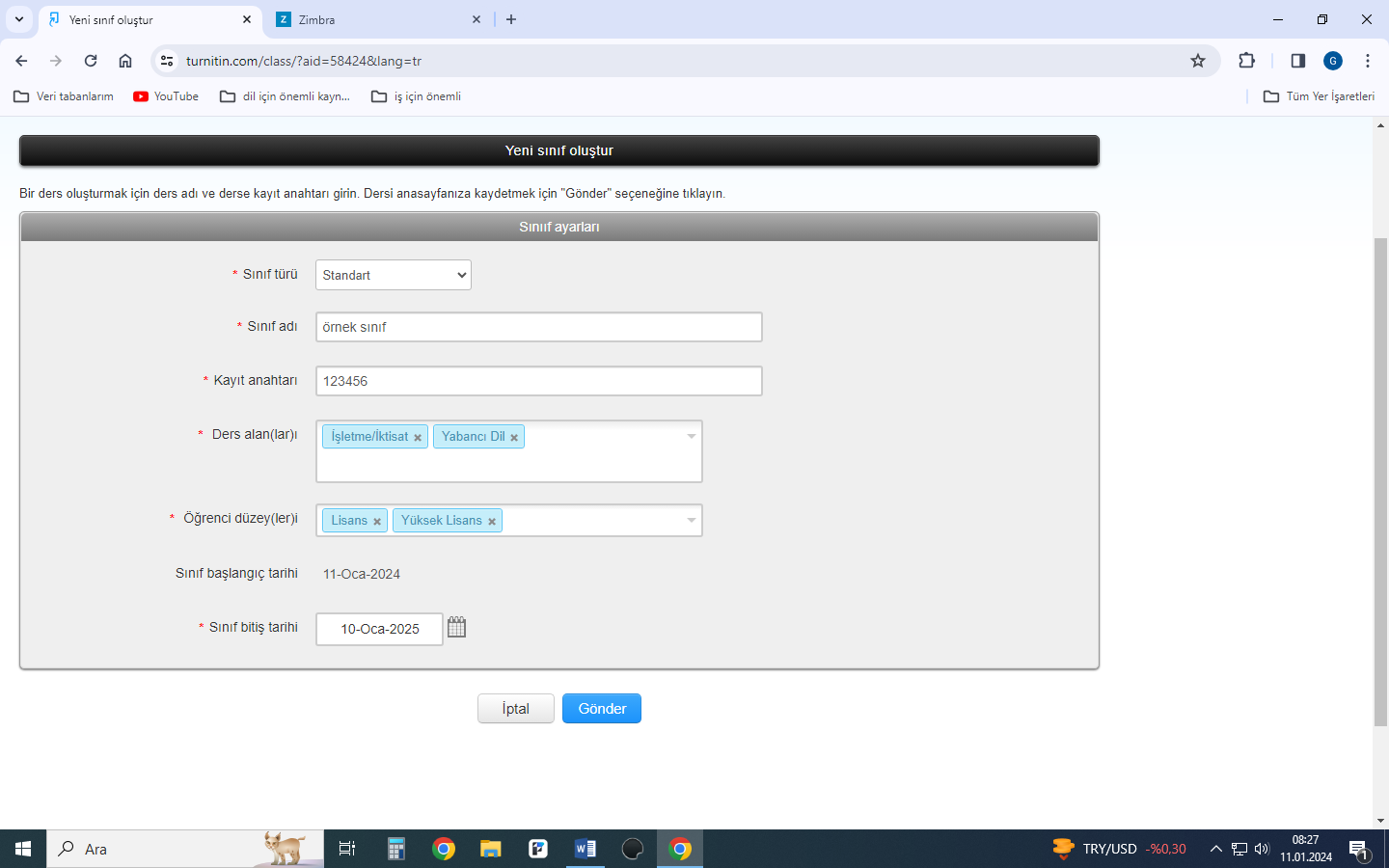 SINIF AYARLARINIZI KENDİ SINIFINIZA GÖRE YAPINIZ.
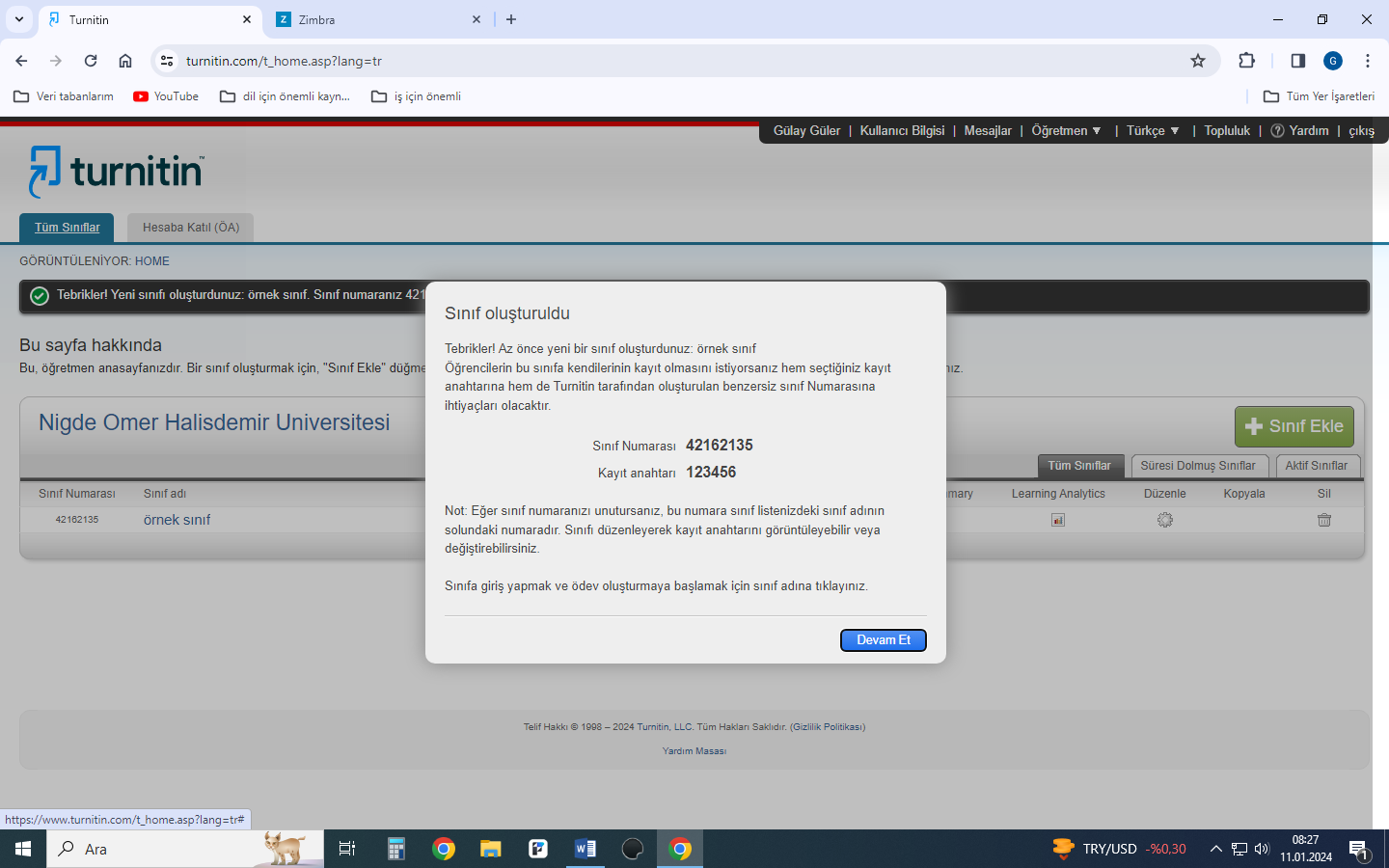 Turnitin’e Ödev Eklemek
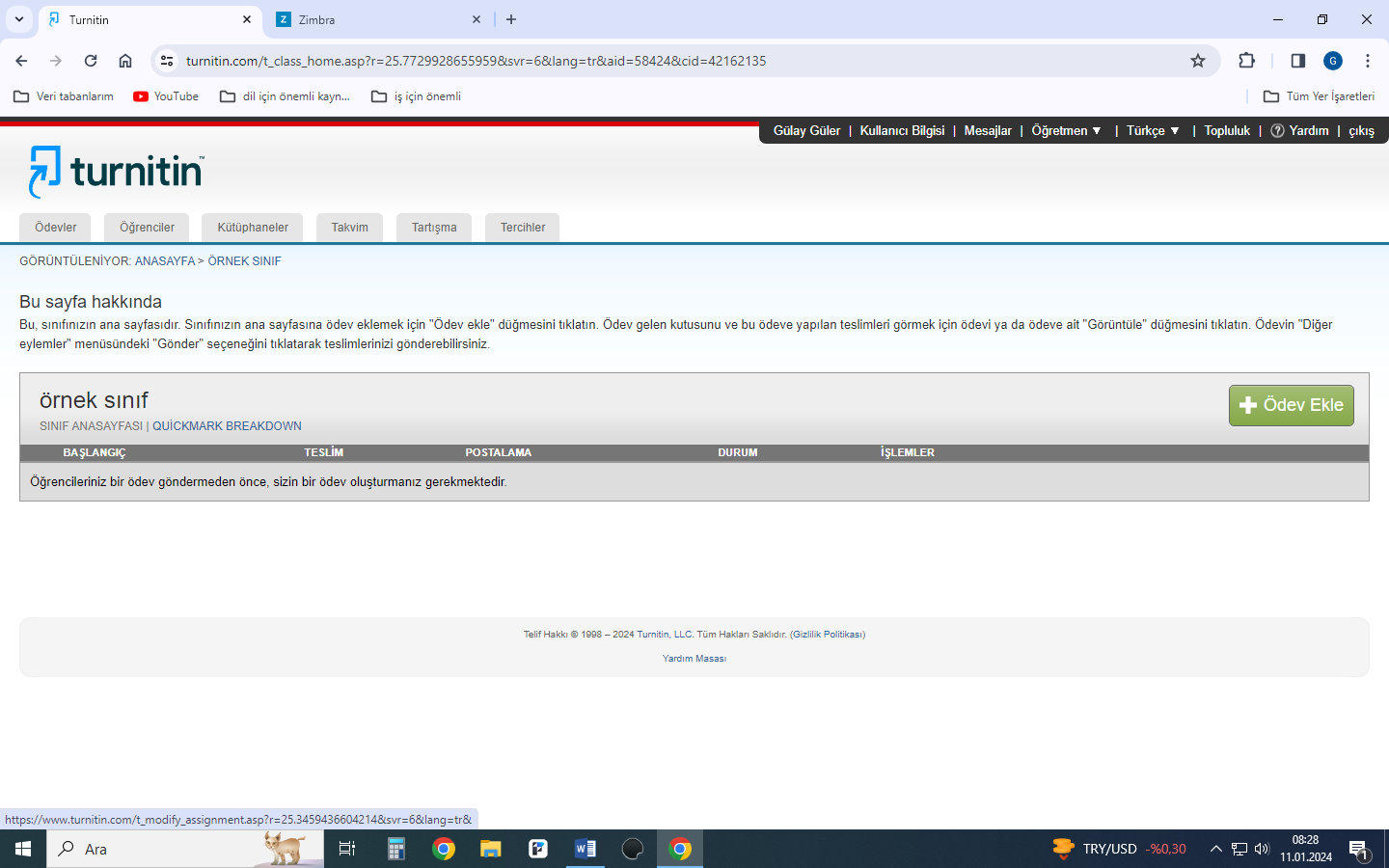 SINIF EKLENDİKTEN SONRA ÖDEV EKLENİR.
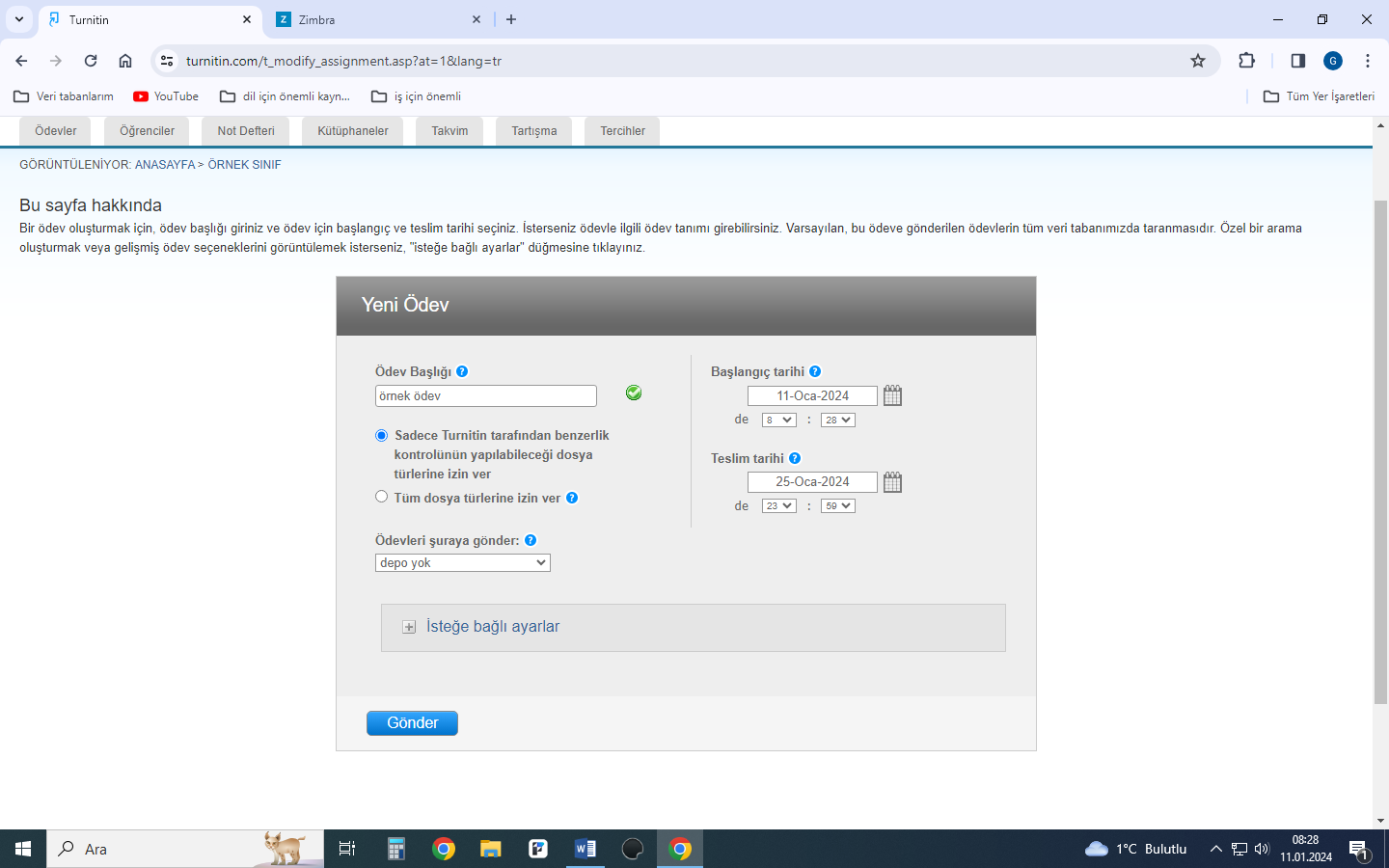 DEPO YOK SEÇMELİSİNİZ.
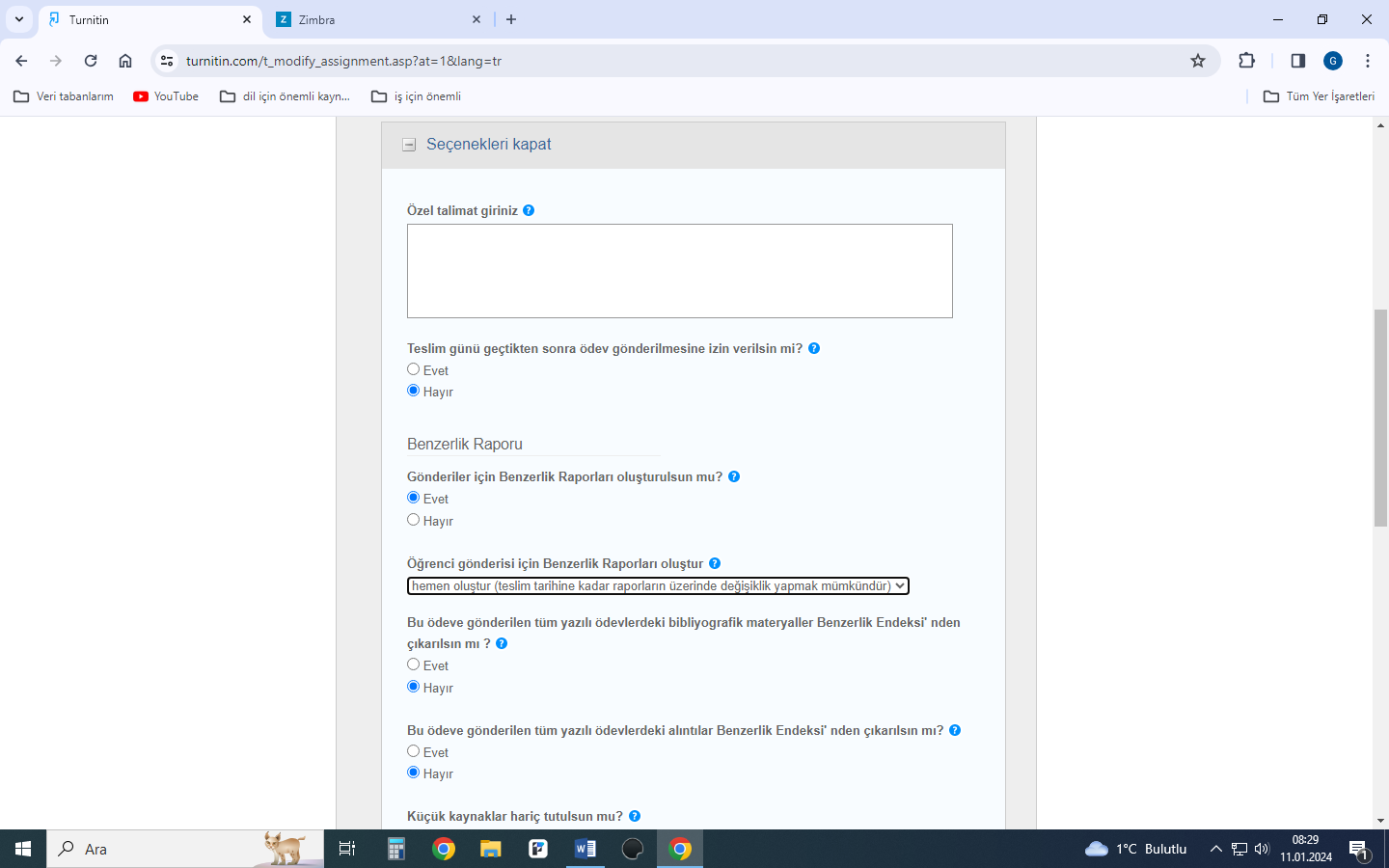 YAPILMASI ZORUNLU OLAN DEĞİŞİKLİKLER
DEPO YOK
HEMEN OLUŞTUR
İSTEĞE BAĞLI AYARLAR BÖLÜMÜNDEN ÖDEVİNİZİ ÖZELLEŞTİREBİLİRSİNİZ.
Turnitin’e Öğrenci Eklemek
ÖDEV OLUŞTURDUKTAN SONRA ÖĞRENCİLERİNİZİ KAYDETMENİZ GEREKMEKTEDİR. 
ÖĞRENCİLER SEKMESİNE TIKLAYIN.
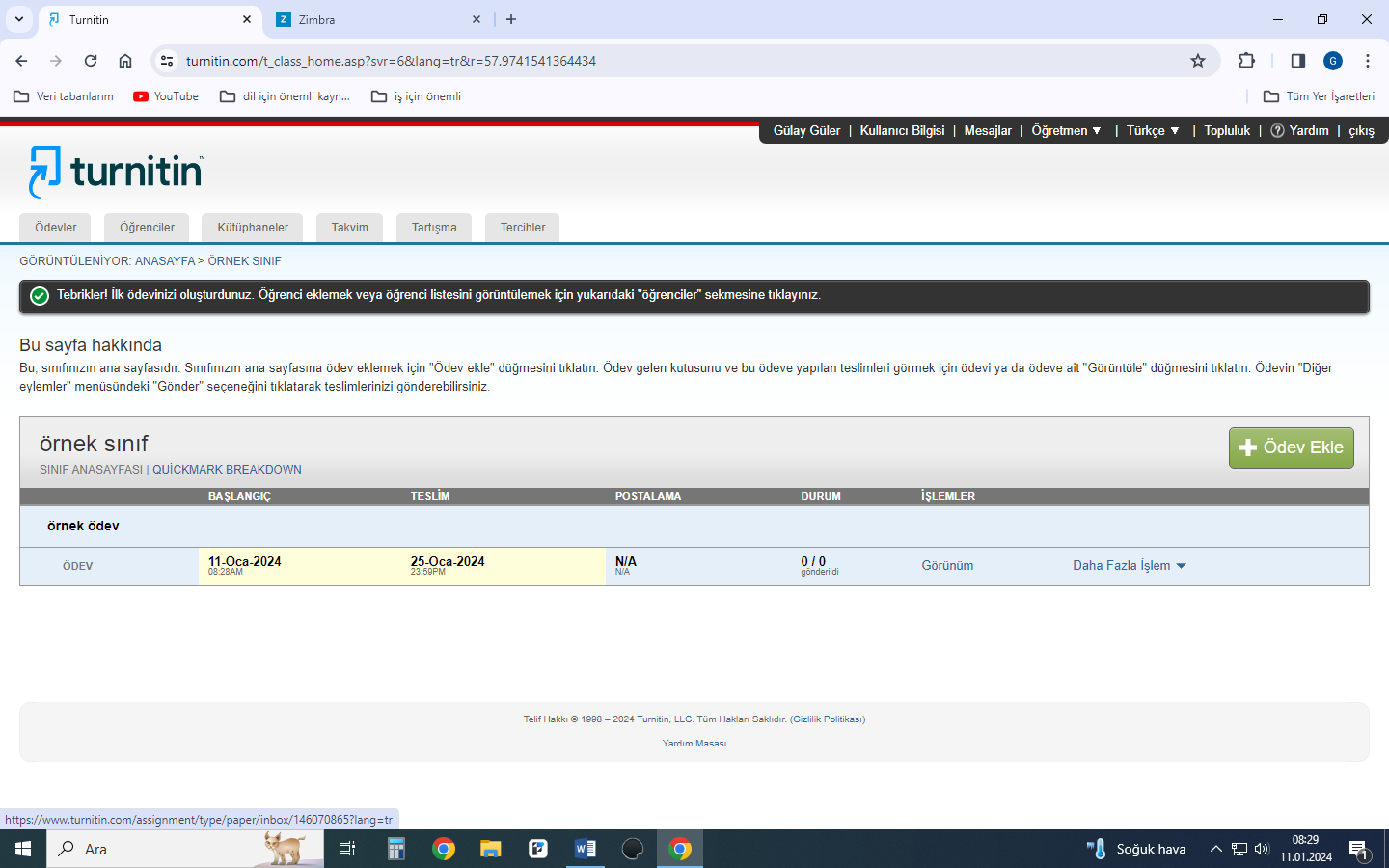 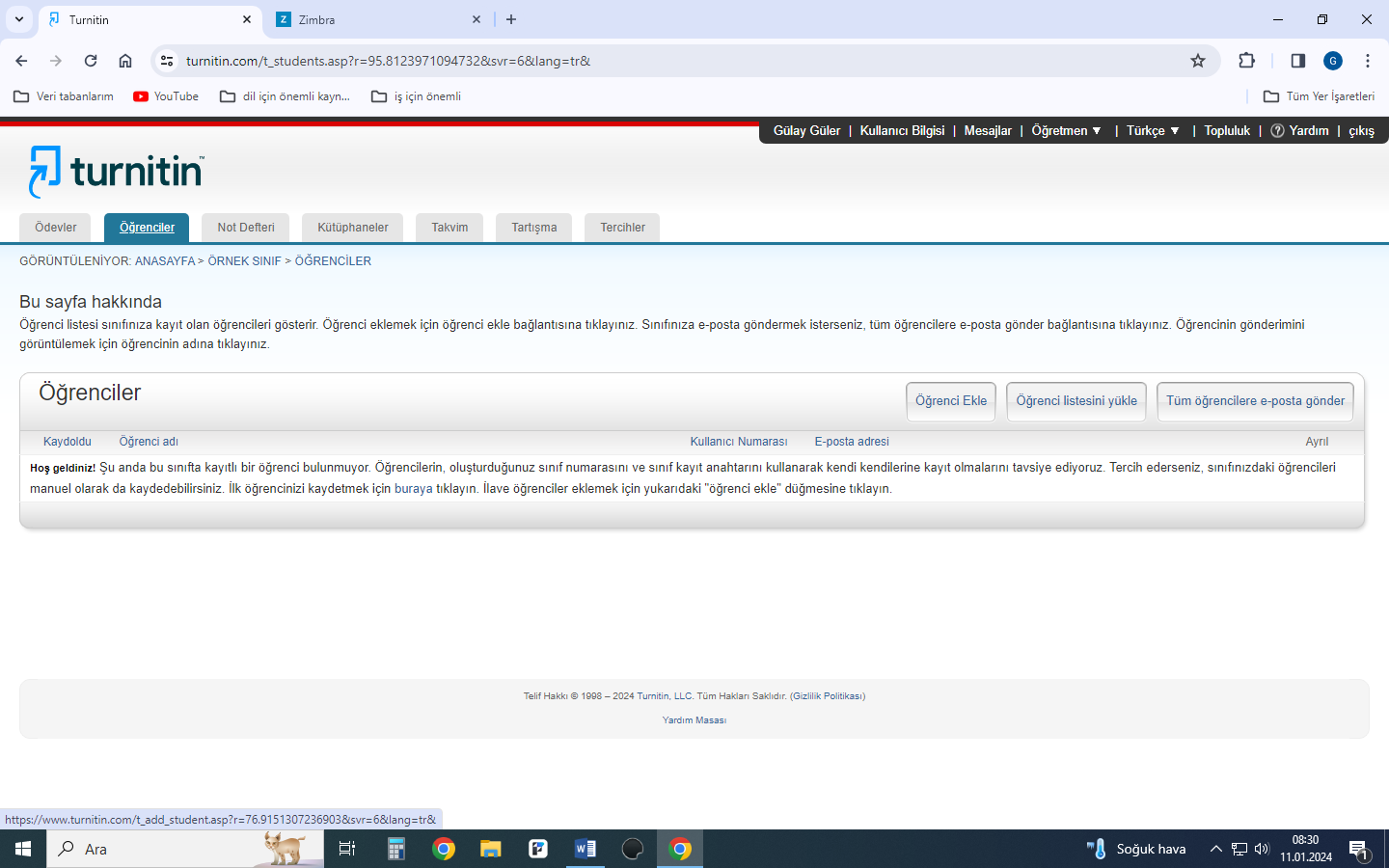 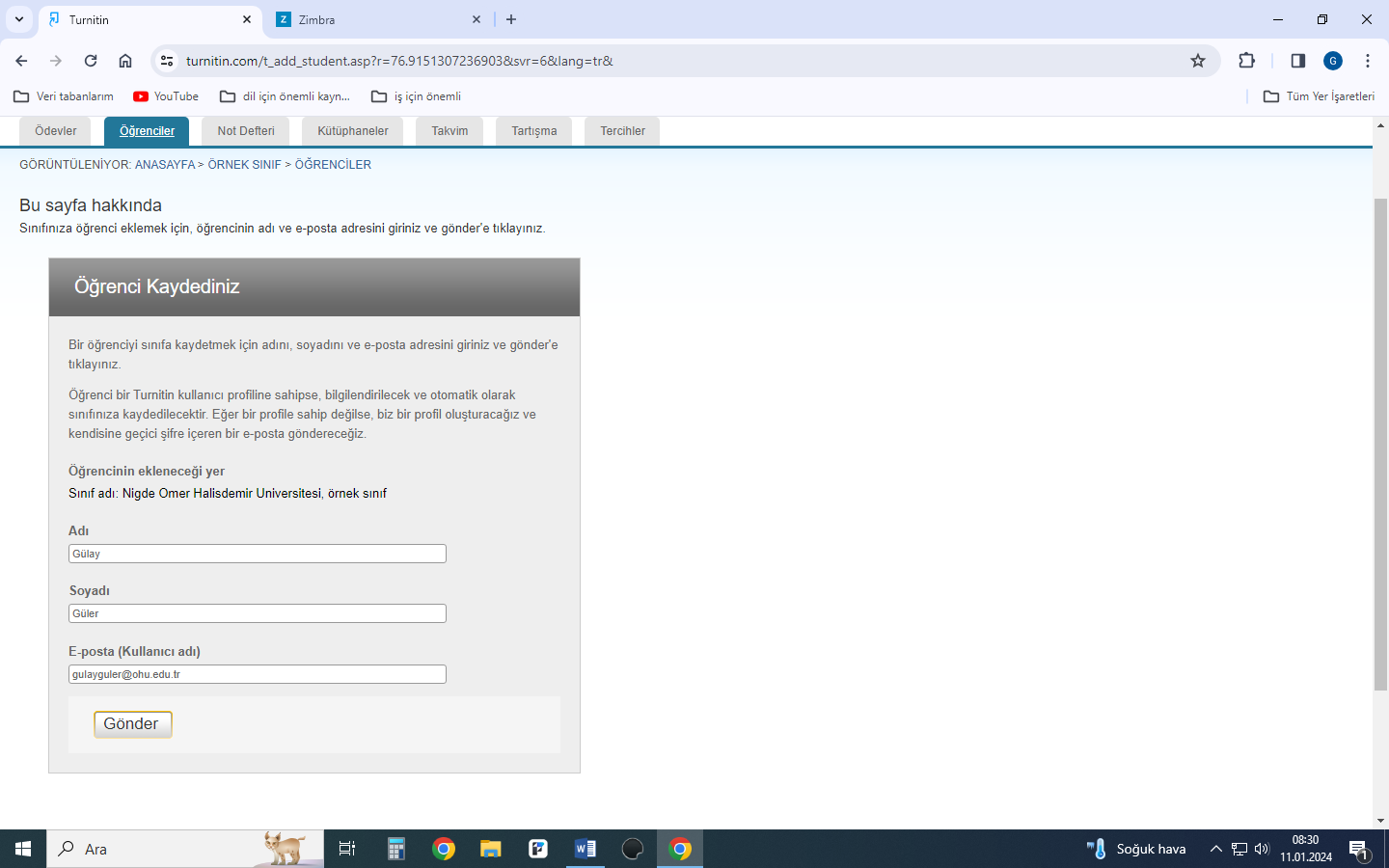 KENDİ ADINIZA YÜKLEME YAPACAKSANIZ BİLGİLERİNİZİ DOLDURARAK KENDİNİZİ ÖĞRENCİ GİBİ KAYDEDİN.
Turnitin’e Ödev Yüklemek
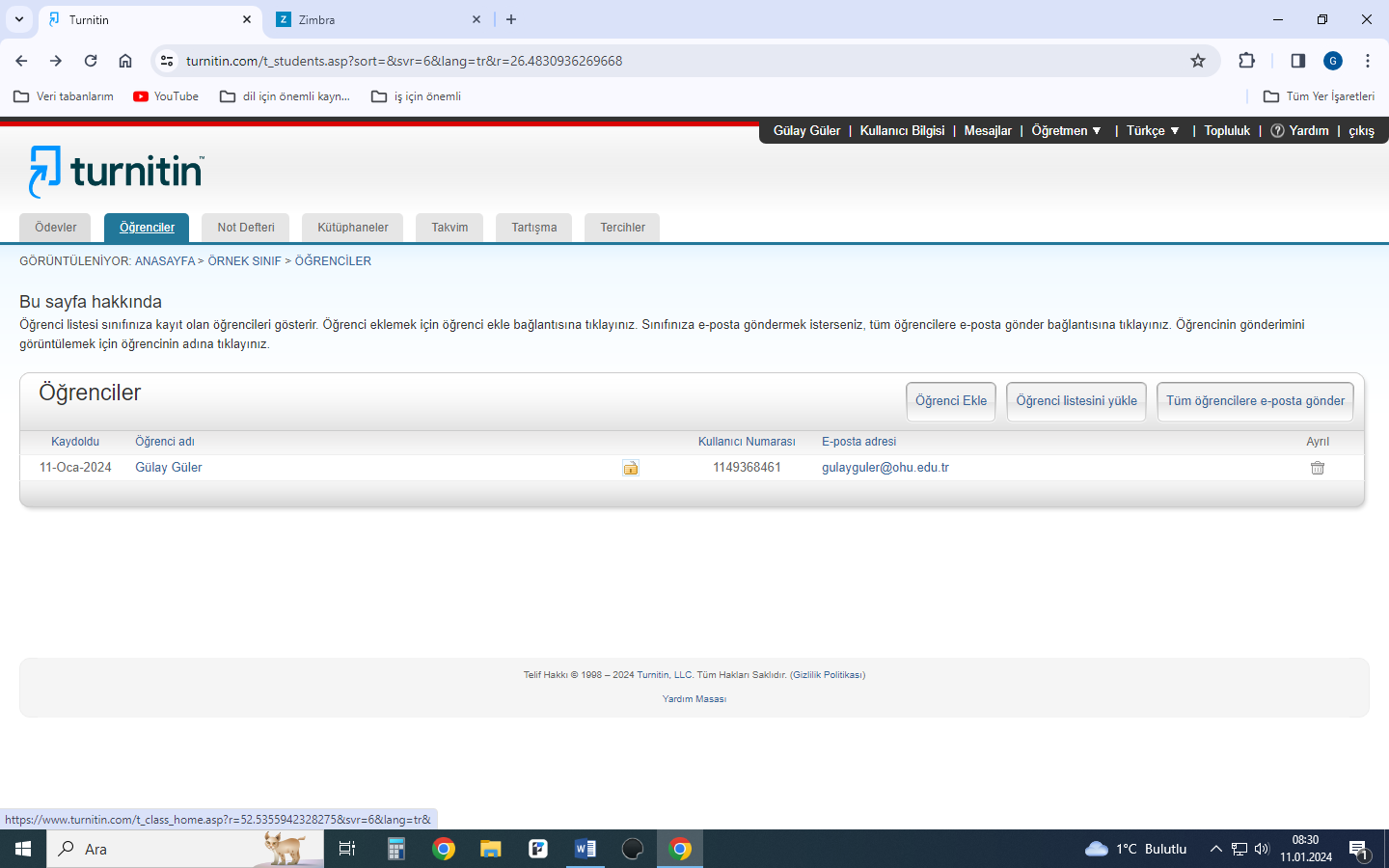 ÖĞRENCİ EKLENDİKTEN SONRA ÖDEVLER SEKMESİNE TIKLAYIN.
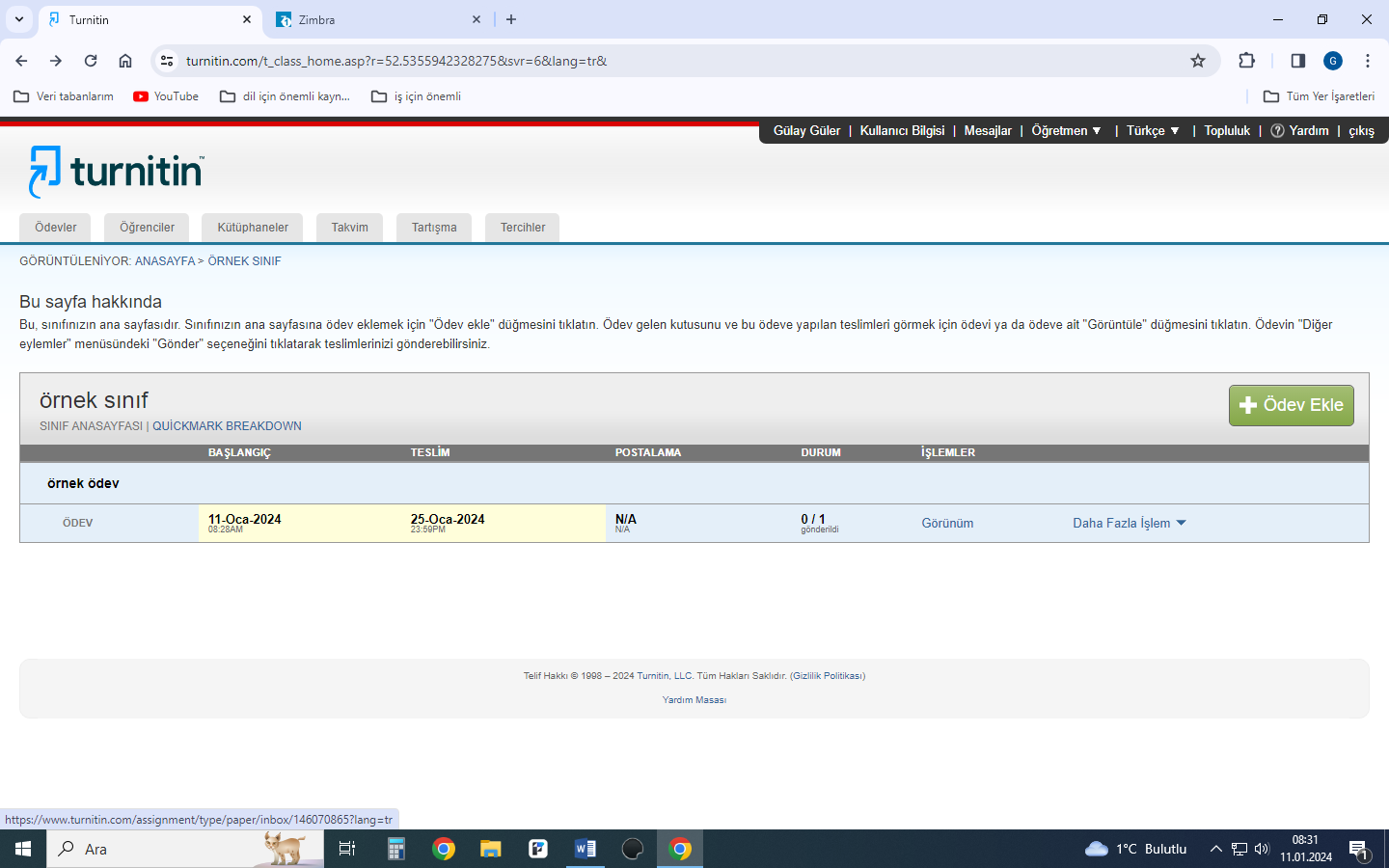 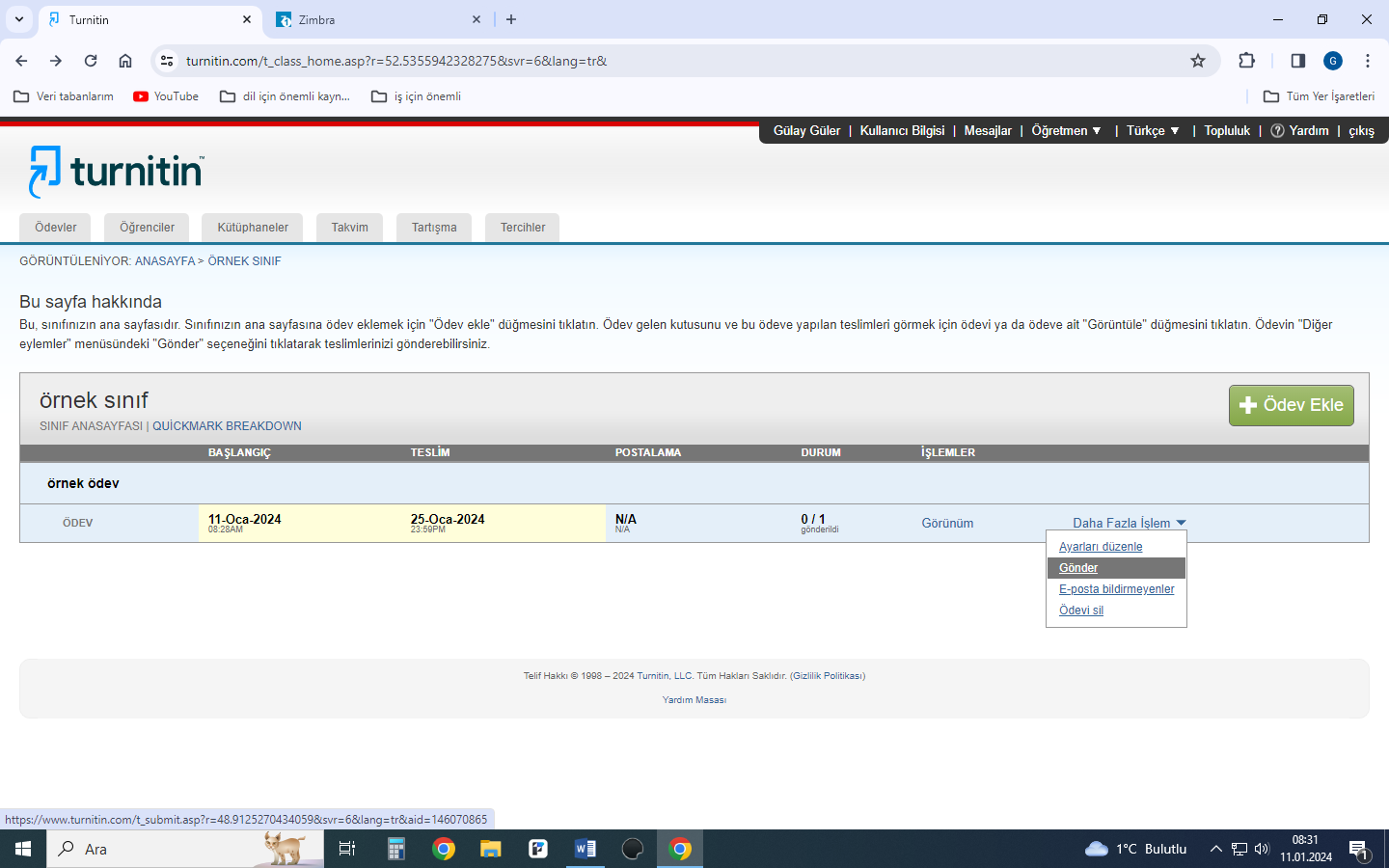 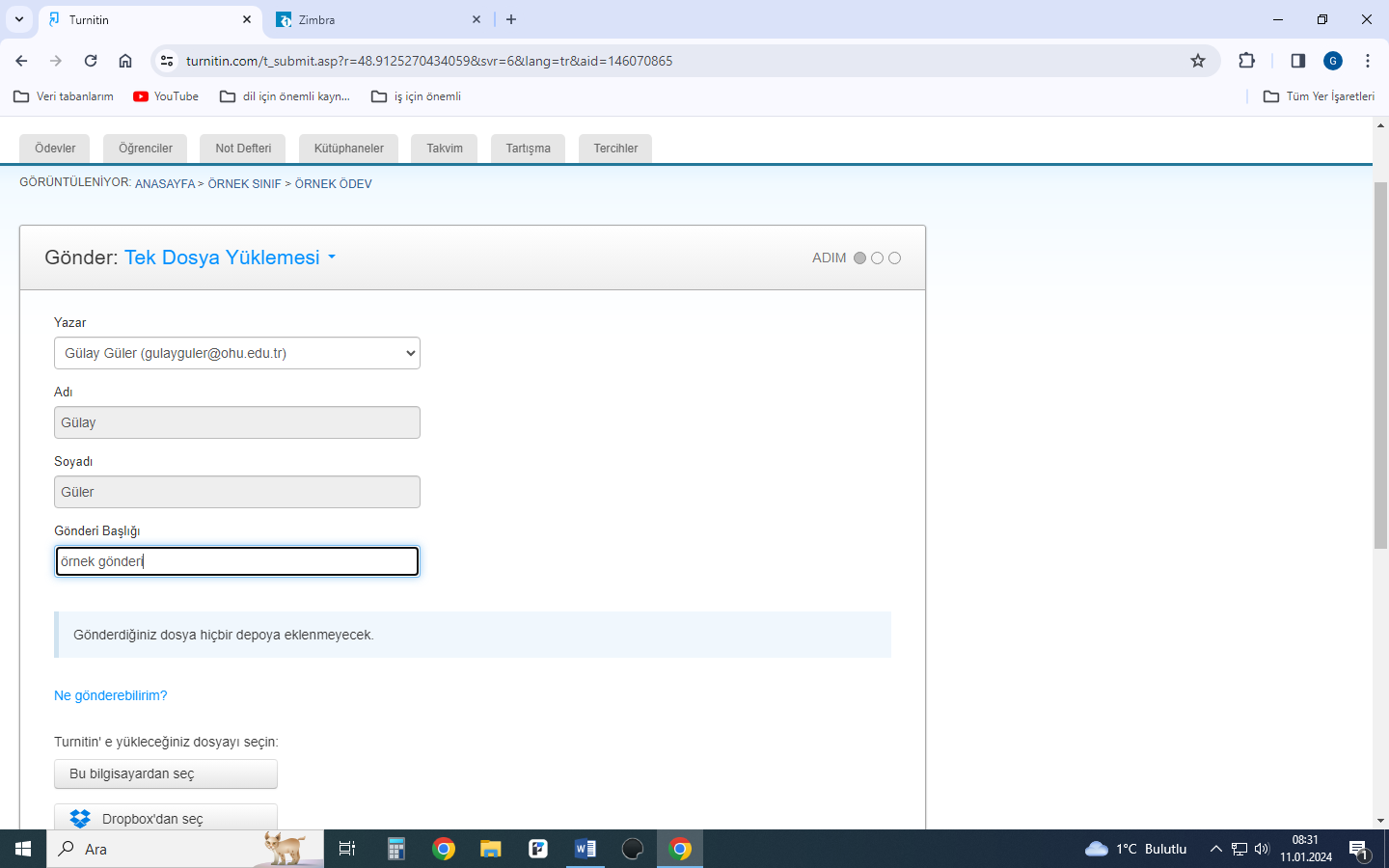 ÖDEV GÖNDERME SAYFASINDA ÖĞRENCİ ADI SEÇENEĞİNİ SEÇEMİYORSANIZ ÖĞRENCİ EKLEME İŞLEMİ YAPMANIZ GEREKMEKTEDİR.
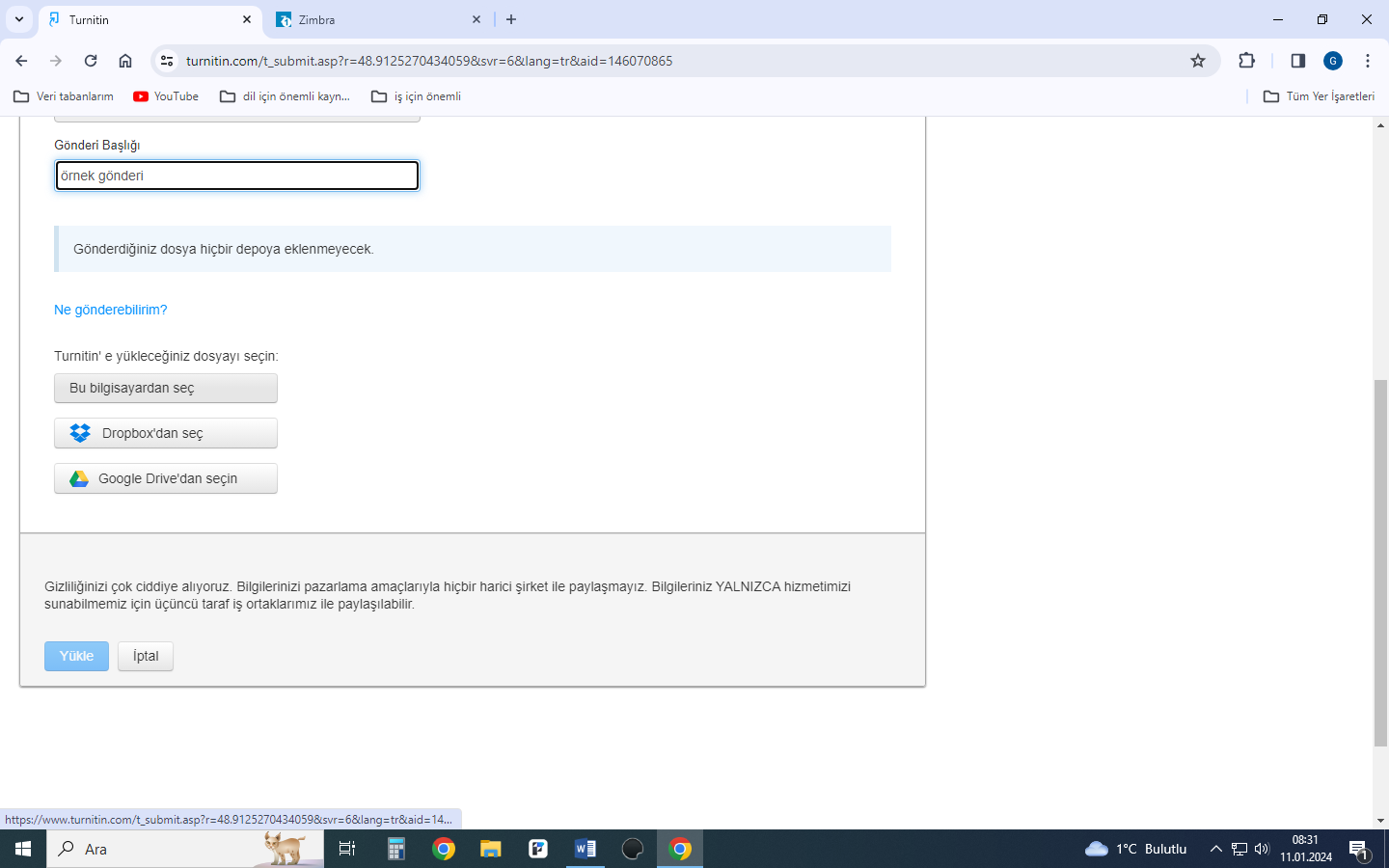 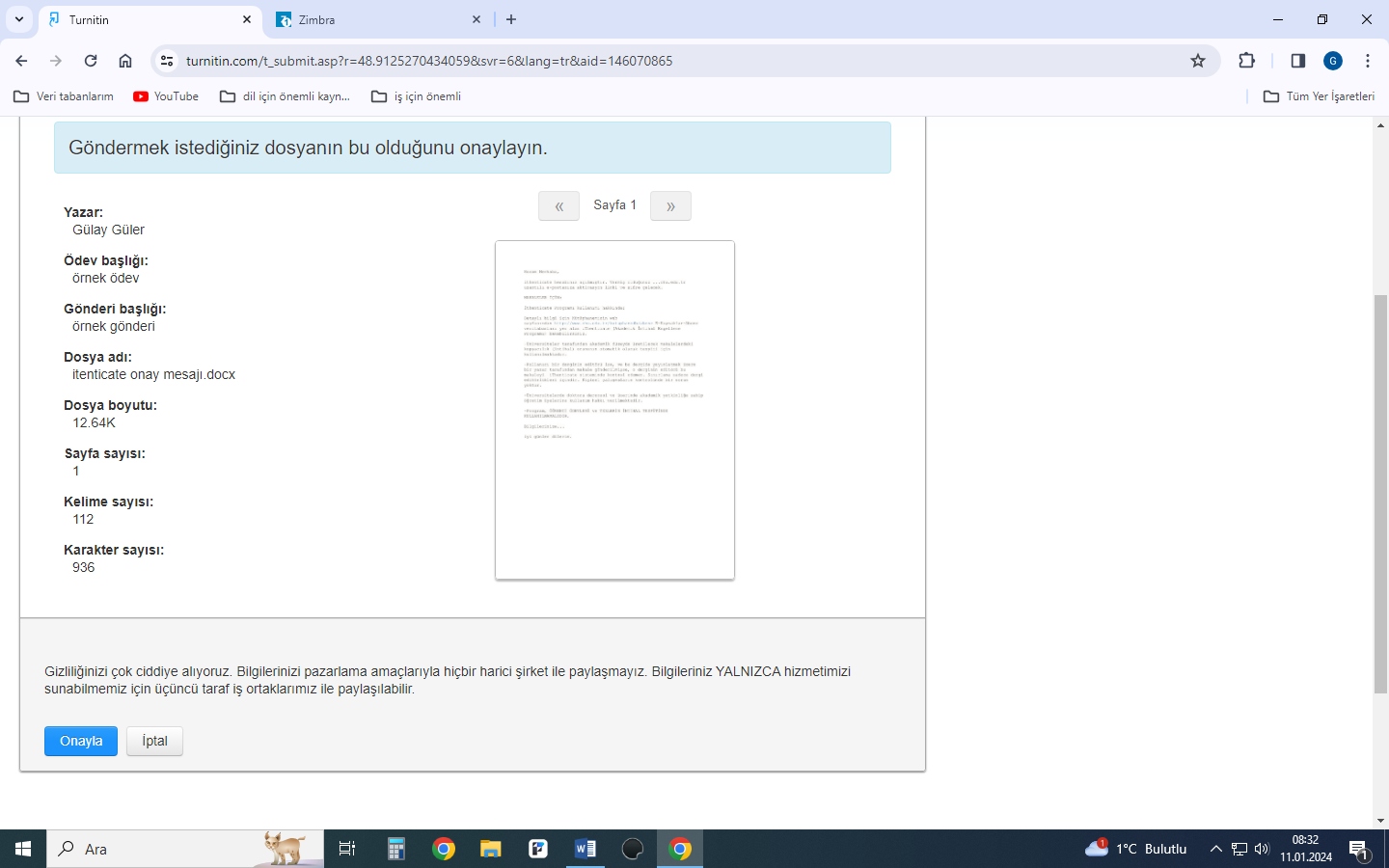 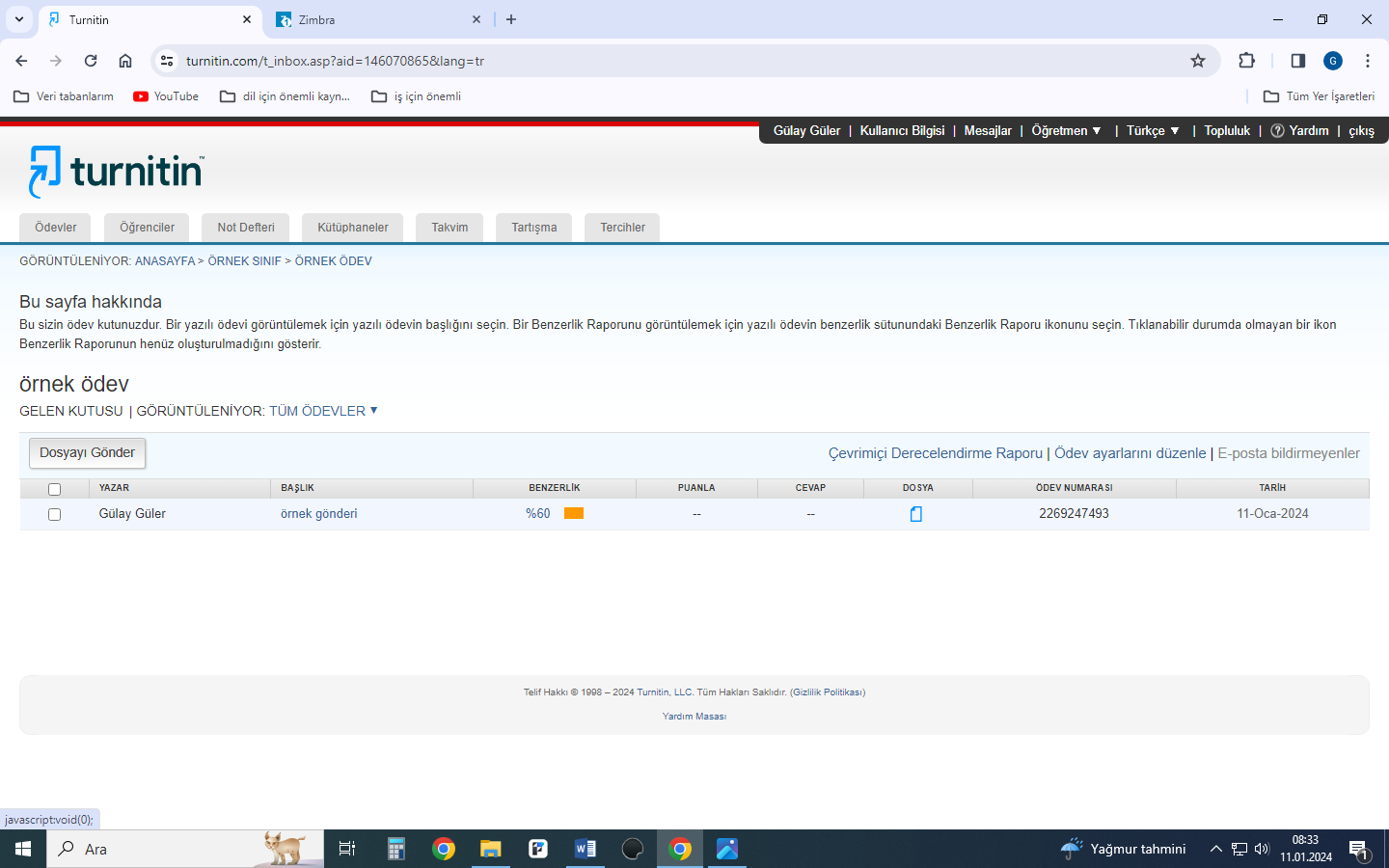 BENZERLİK YÜZDESİNE TIKLANARAK RAPORA ULAŞILIR.
Turnitin’den Ödev Silmek
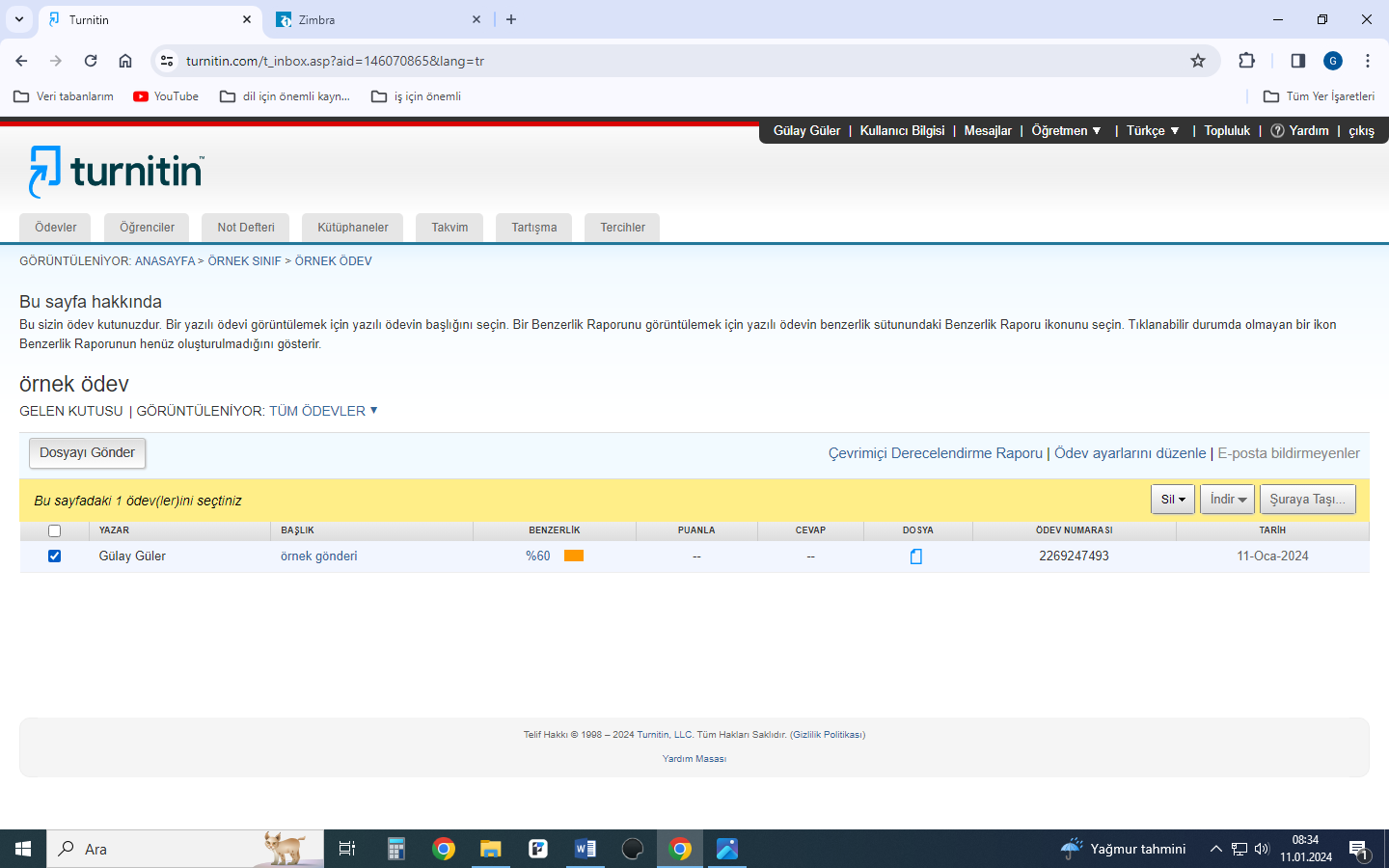 ÖDEVİN BAŞINDAKİ KUTUCUK İŞARETLENİR.
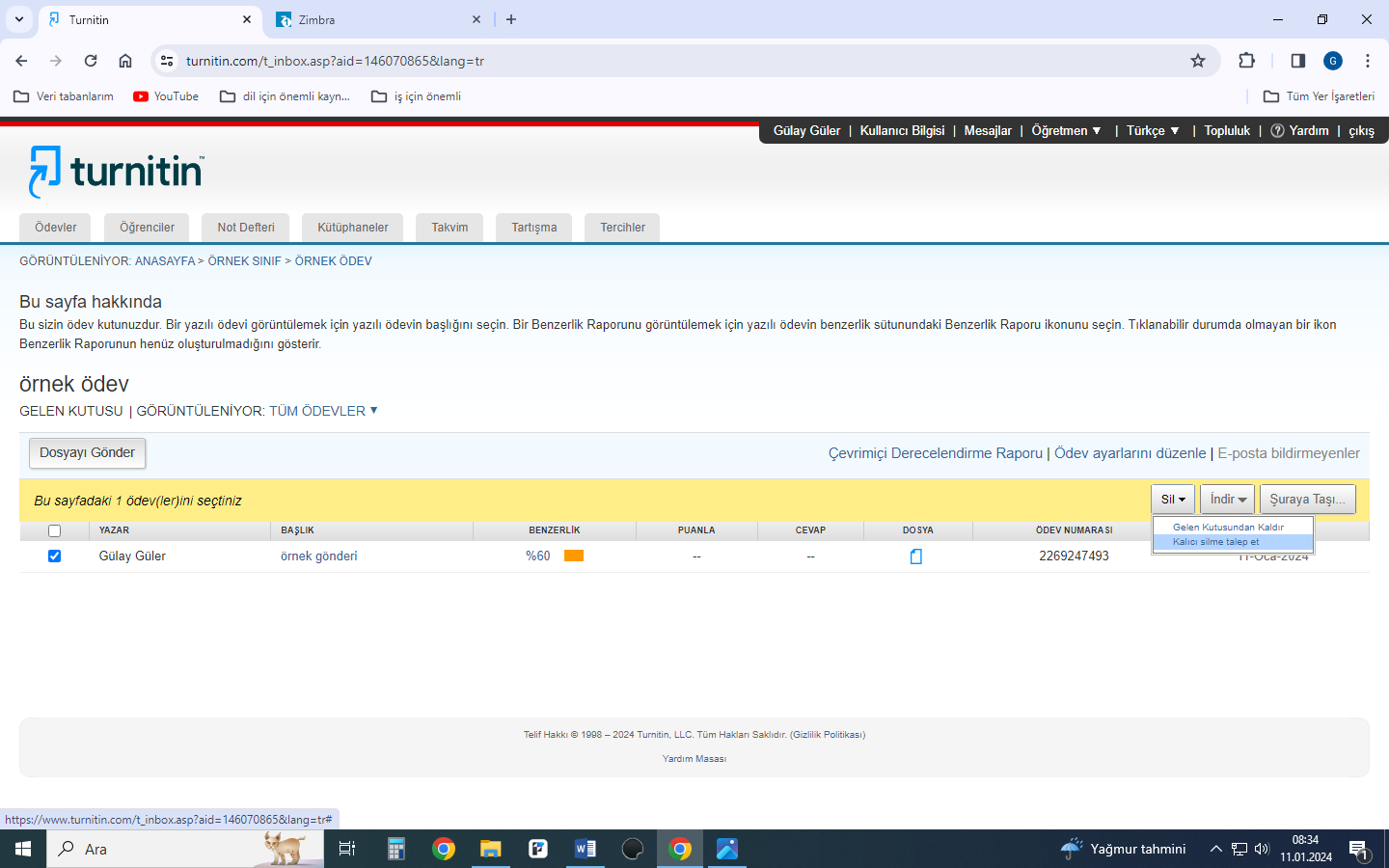 SİLME SEÇENEKLERİNDEN KALICI OLARAK SİLME TALEP ET SEÇİLİR.
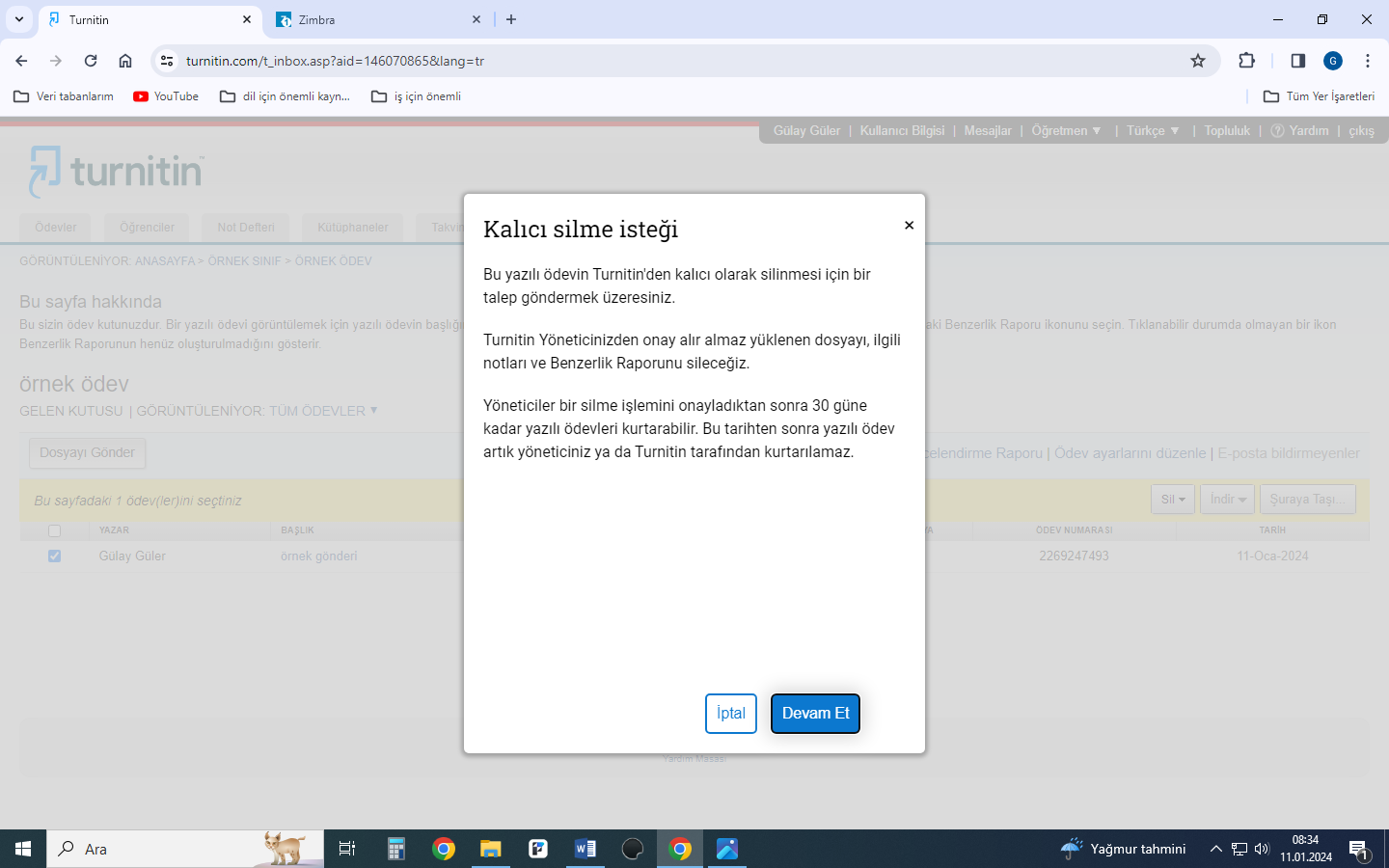 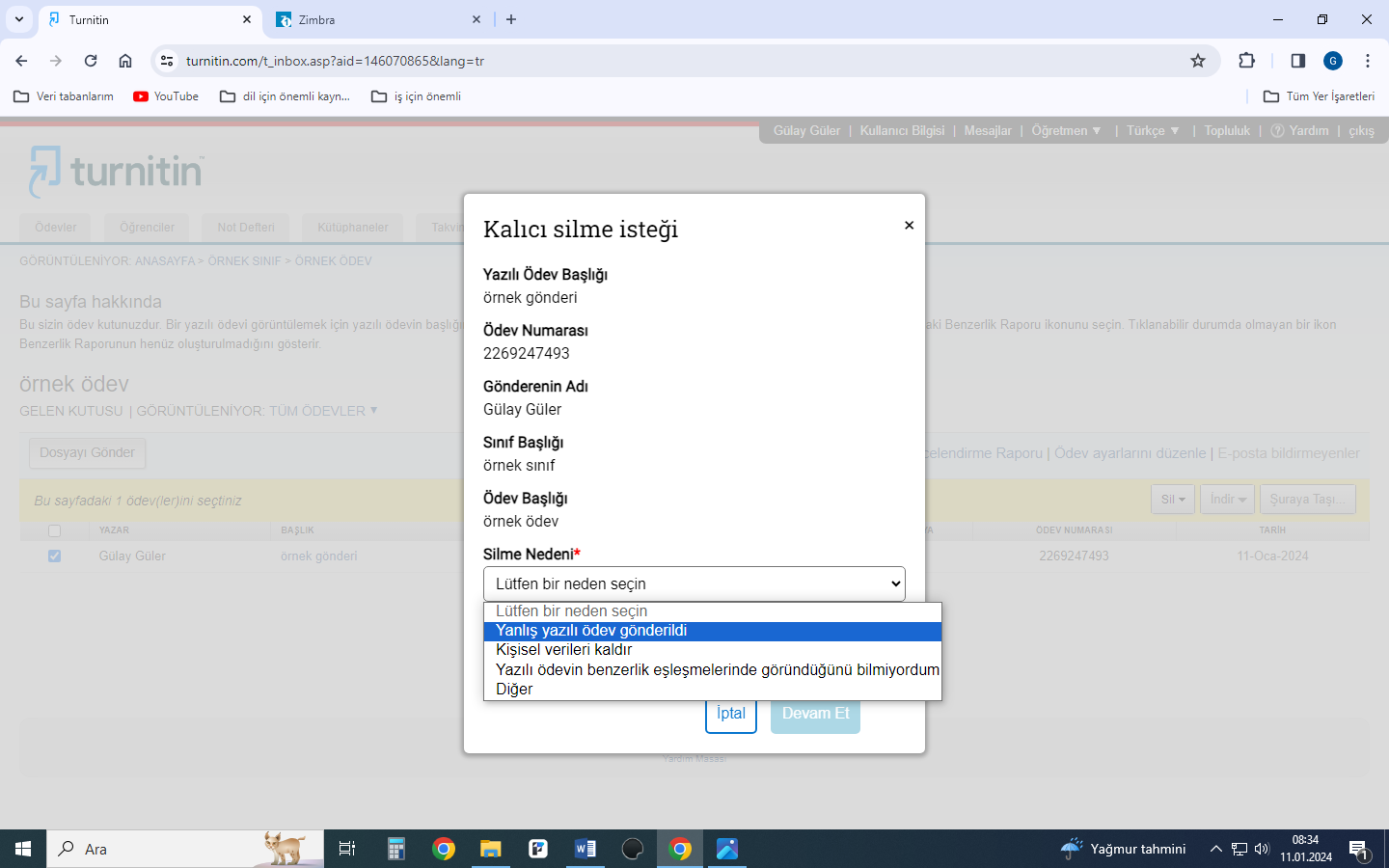 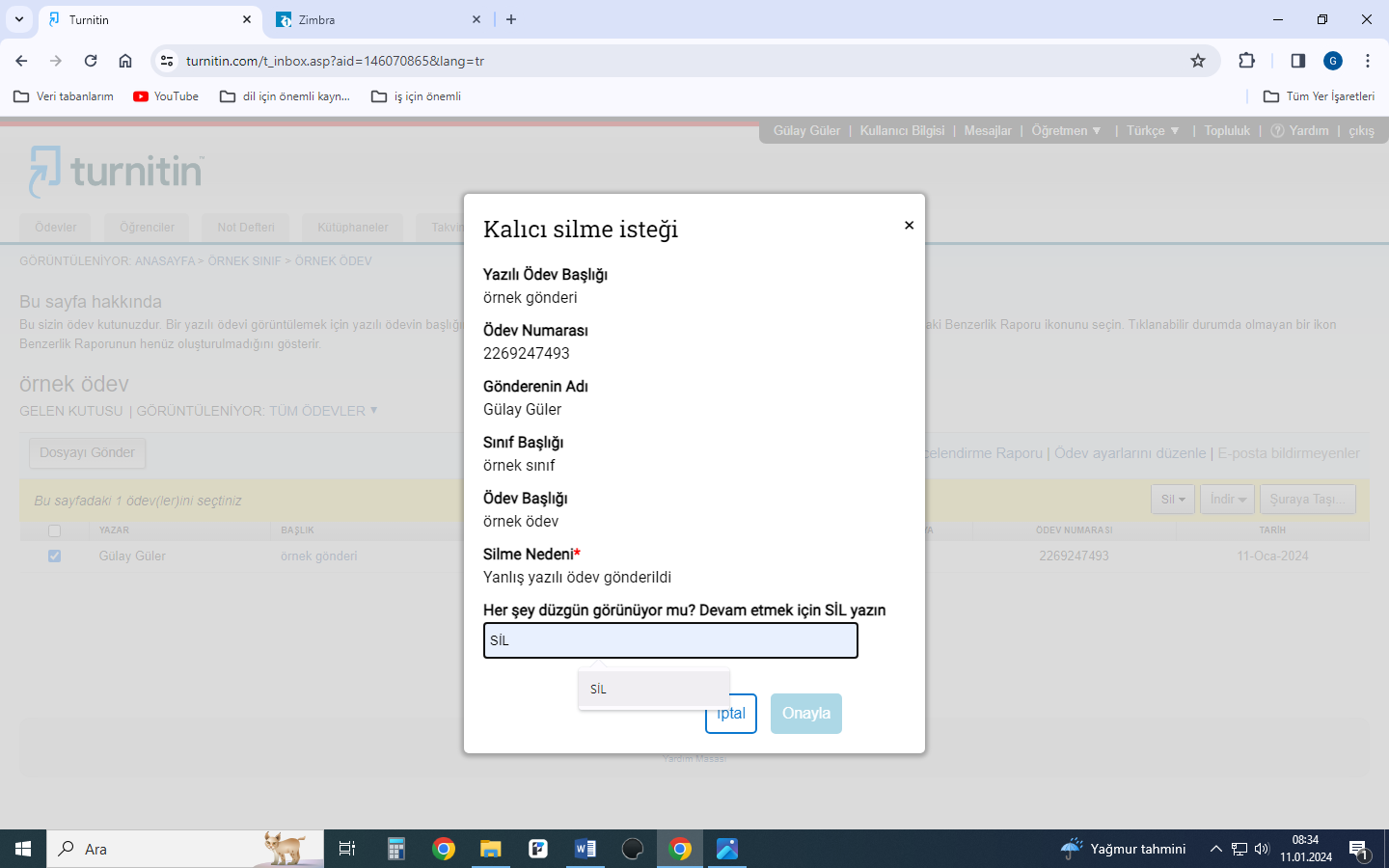 ONAYLA SEÇİLDİKTEN SONRA ÖDEVİNİZ DEPOYA GÖNDERİLMEMİŞTİR DİYOR İSE ÖDEVİ GELEN KUTUSUNDAN KALDIR DİYEREK SİLEBİLİRSİNİZ.
TURNİTİN YÖNETİCİNİZE KALICI SİLME TALEBİNİZ İLETİLMİŞTİR DİYORSA ÖDEVİNİZ DEPOYA GİTMİŞ DEMEKTİR. 
ÖDEV AYARLARINI DÜZENLE>>> DEPO YOK SEÇİLMELİDİR.